Экологическое  здоровье человека
Слово «экологическое здоровье» прочно вошло в обиход.  Его можно услышать по радио и в телепередачах, в разговорах на бытовую тему, прочитать в газетах и журналах.
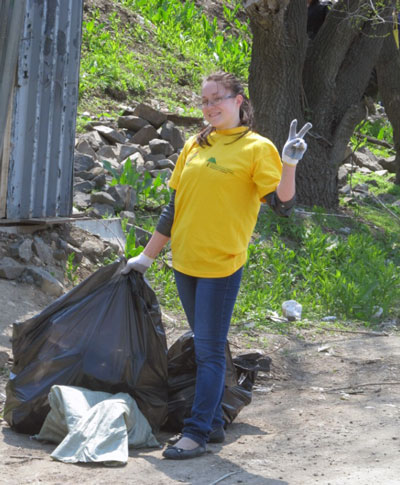 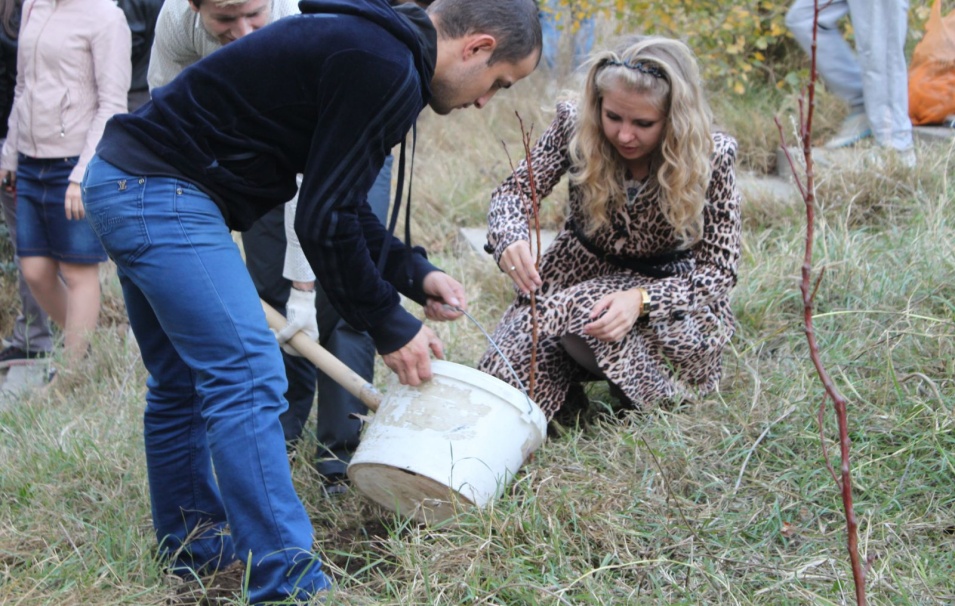 Слово «экология» стало модным. К сожалению, его стали употреблять к месту и  не к месту, зачастую не понимая  серьезности экологических проблем.
	Чернобыльская катастрофа, гибель Арала, аварии нефтяных танкеров в морях, отравленные ядовитыми стоками промышленных предприятий реки, исчезающие леса, загрязнённый воздух… Cложившееся на Земле положение, учёные определяют как экологический кризис.
Почему так обеспокоены учёные-экологи? Дело в том , что изначально природа находилась в равновесии. Однако, влияние человека нарушило эту гармонию, в результате чего стали исчезать целые звенья единой цепи, грозя катастрофическими последствиями всему живому
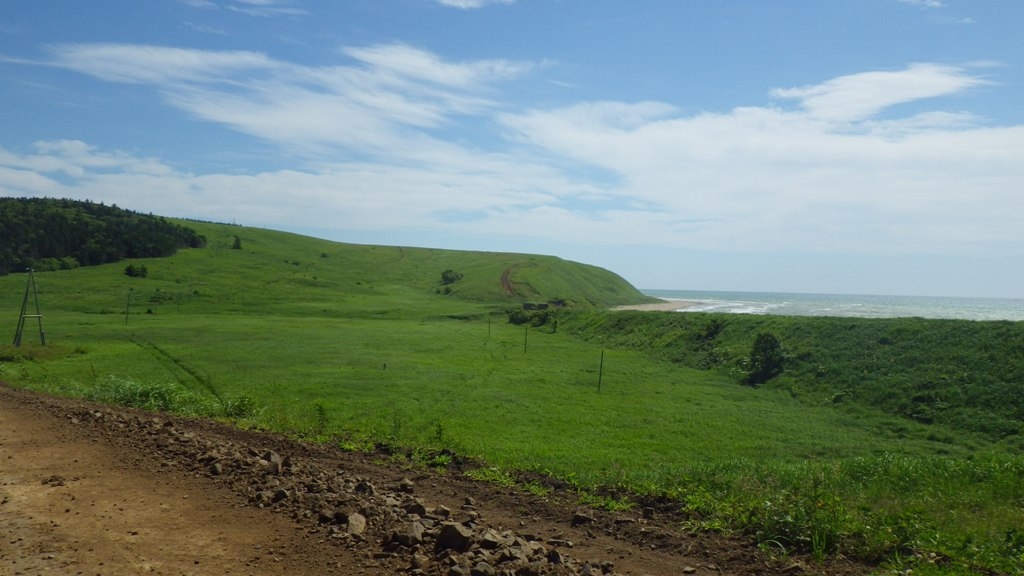 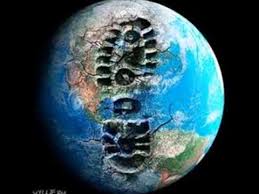 Глобальное загрязнение окружающей среды, нарушает нормальное существование всех живых организмов. А это может привести к необратимой утрате взаимодействия и гармонии в природе.
	Люди сделали основным видом своих отношений с природой её целенаправленную эксплуатацию. Окружающая среда стала материалом для осуществления их целей. Природа теперь мыслится как идеальный «раб» обязанный всегда беспрекословно подчиняться своему господину.
Общество живет, согласно варварским представлениям, что природа создана для человека и он её хозяин; что природа лишена собственной ценности и лишь человек наделяет её значимостью; что природа может использоваться неограниченно, поскольку на одинаковые воздействия отвечает теми же реакциями. 	При этом, люди забывают о том, что сами являются частью природы, частью этой единой цепи. И ее разрушение ведёт разрушению их собственной жизни.
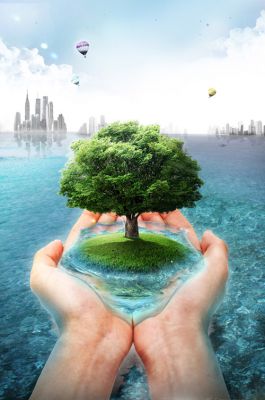 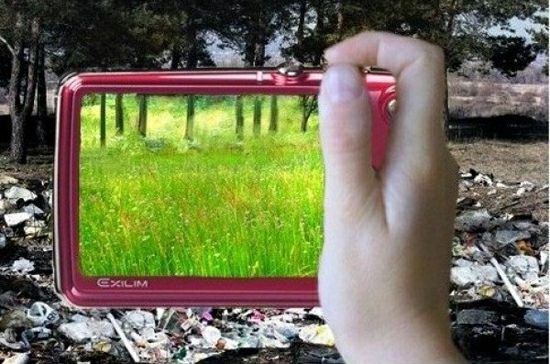 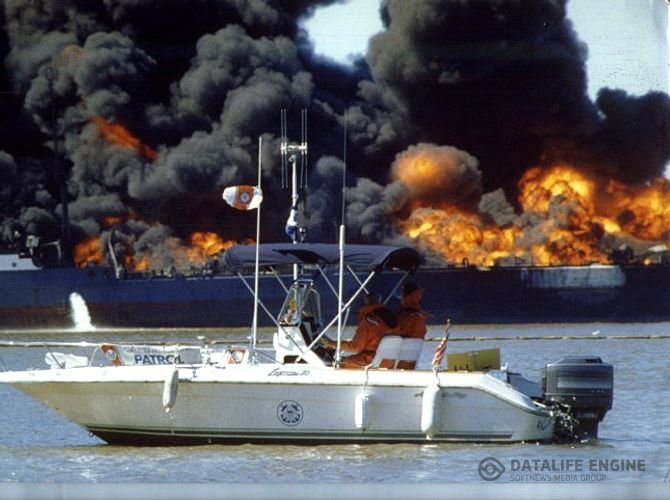 Состояние
окружающей среды
Экологические условия проживания во многом зависят от места расположения жилья, нахождением возле его дома заводов,  фабрик и АЗС, а так же наличием зелёных насаждений, парков и леса. В наше время, громадное количество  загрязняющих  веществ, попадает в окружающую среду из промышленных источников, будь-то трубы, заводов, сливаемые в реки отходы производства или огромные  мусорные свалки.
Промышленные ядовитые выбросы, попадают в атмосферу и с дождями и пылью возвращаются на поверхность земли, постепенно накапливаясь в почве. Огромное количество опасных для здоровья веществ; мышьяк, свинец, ртуть, кадмий, цинк, хром, никель, кобальт с грунтовыми  водами попадают в источники питьевого водоснабжения. Вместе с водой эти элементы попадают в наш организм и отравляют его, провоцируя тяжёлые заболевания, такие как рак, астма, различные виды аллергии.
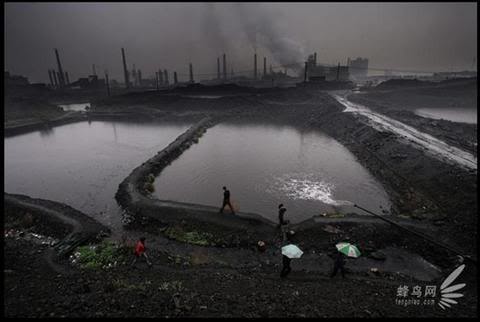 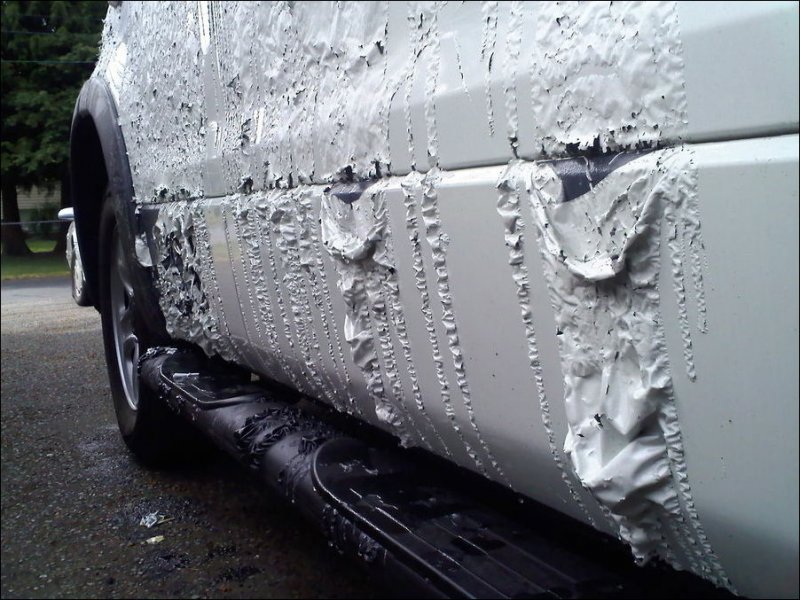 Жилище и
микроокружение
На этом уровне есть много разноплановых  аспектов. Так, важнейшую роль для человека играют характеристики материалов, применяемых при строительстве и отделке жилища (технологический фактор). Например, в своё время в нашей стране достаточное распространение приобрела древесно-струженная мебель, при производстве которой пользовались смолы, обладающие токсическим действием. Безусловно , вредными и опасным для здоровья человека  является применение краски (белил), в состав которых входят соединения свинца. С другой стороны, важнейшую роль играет дизайн помещения. Влияние токсичных и психологических эффектов способно суммироваться при неблагоприятных тенденциях.
Питание
Первый и важнейший фактор. Сюда можно отнести правильный режим питания студента, и характер потребляемых продуктов, и социально-экономический статус семьи, который влияет на выбор продуктов питания. К числу проблемных вопросов, можно отнести современные тенденции в питании, связанные с увеличением доли продуктов, готовых к употреблению. Вред быстрого питания заключается и в большом содержании красителей, консервантов и усилителях вкуса в подобной пище.
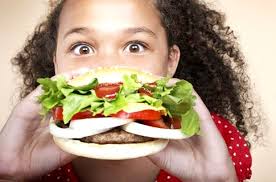 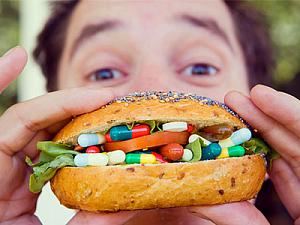 Занятие
 спортом
Играют важную роль для здоровья человека растущего организма. Часто различные виды физических упражнений используются для профилактики ожирения у детей и молодёжи. Последнее исследование показало, физические нагрузки помогаю молодежи справиться с раздражительностью. Помимо положительного воздействия на психику, физические упражнения прекрасное профилактическое средство от различных хронических заболеваний.
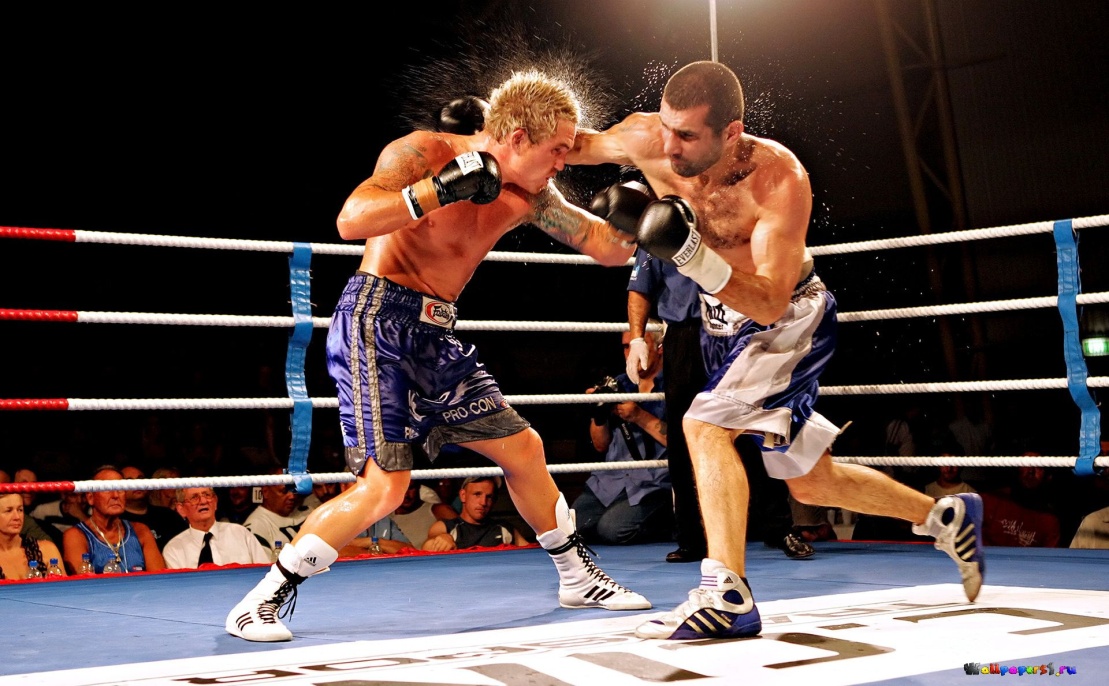 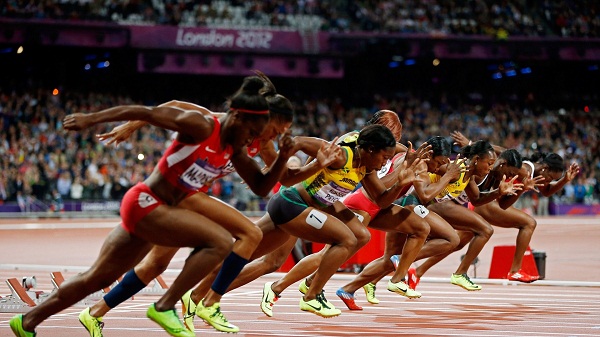 Обувь
и одежда
Этому фактору традиционно придаётся больше значение. Он во многом определяется модой(т.е. предлагаемый атрибут одежды кем-то произведён или кто-то предлагает его производство и его реализация принесет определённую выгоду). В этой сфере человек подвергается мощному психологическому воздействию рекламы . С другой стороны, важным аспектом являются технологические характеристики, из которых выполнена одежда и обувь. Например, если при производстве были использованы химические вещества, это может стать причиной интоксикации, поскольку потовые железы стоп человека работают в режиме отделения и поглощения пота.
Микроклимат 
семьи
Очень важен для формирования личности ребенка, так как с самого раннего возраста закладывается понятие о преемственности поколений, происходит передача жизненного опыта и традиций от родителей  детям.
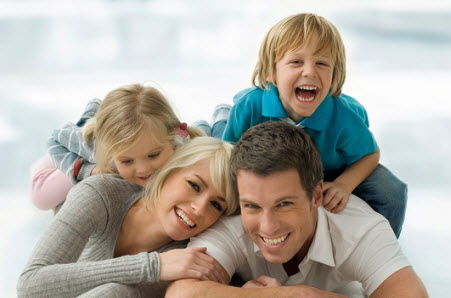 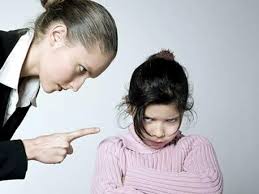 Интернет
Является прямым индикатором возможности  ускоренного образования, получения новейшей технической и научной информации. Однако вопрос о возможном негативном воздействии информационного бума на человечество ( на индивидуально-психологическом уровне, особенно школьника) также не снимается с повестки дня. Так, например, западные психологи и психиатры говорят о проявлении у современных  деловых людей нового вида фобии- страха перед ежедневным запуском почтовой программы (количество информационных сообщений, приходящих ежедневно на индивидуальные компьютеры, растет)
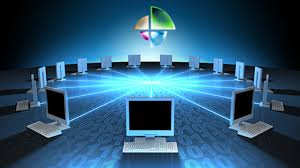 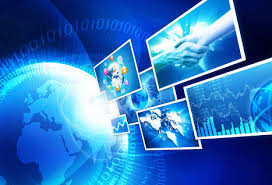 Это лишь часть факторов, влияющих  на экологическое здоровье молодёжи, а значит на здоровье будущего поколения в целом.
	Зная факторы и их влияния на физическое и эмоциональное здоровье человека,  можно дать  рекомендации для укрепление здоровья.
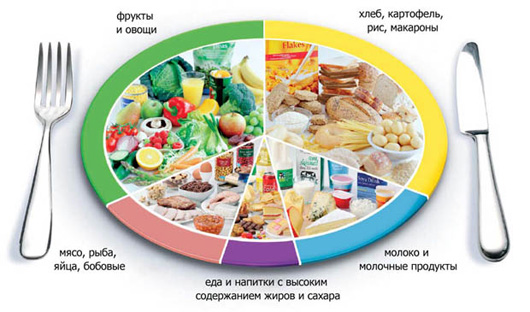 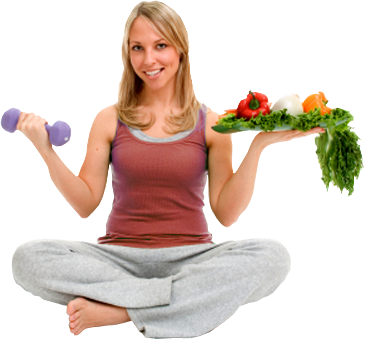 1. Это соблюдать режим питания и заниматься спортом.
	2. Не загрязнять окружающую  природу  и сохранять парки и зелёные насаждения в районе проживания. Например, регулярно проводить экологическую акцию «Чистый город »  - очищать от мусора загрязнённые территории  нашего города; выступить активными участниками  озеленения  дворов Красногорска; ежегодного весной проводить акцию «Сохраним первоцветы родного края» - не срывать и не покупать первоцветы;оказывать помощь в содержании животных и приютах для бездомных животных; 
	3. Как можно больше времени проводить на свежем воздухе, и умеренно пользоваться Интернетом.
	4. Носить, по возможности удобную одежду и обувь. 
	5. И сохранять дома спокойный и благоприятный фон.
Вывод
Чтобы выжить, человечество должно научиться жить на Земле по-новому. Каждому человеку планеты  Земля, необходимо овладеть минимальным набором экологических знаний и развивать бережное отношение к природе.
		Общаясь с природой, убеждайте себя:“Это наш общий, а значит и мой лес, моя река, моё озеро. Я должен беречь всё это. Кто сохранит  этот мир если не я”? Сама жизненная практика души немыслима. Мы- это часть природы, а значит экологии. Уничтожая экологию, мы уничтожаем себя.
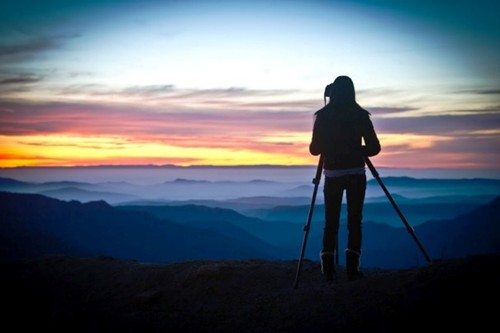 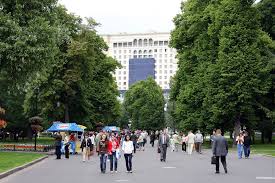 Студент гр. 
Руководитель: